5 бөлім: Шығармашылық және компьютер
Сабақ тақырыбы:
Қайталанатын үзінділер
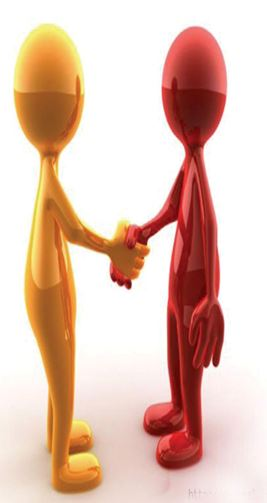 «Сәлемдесу»
Бір - бірлеріңмен тез - тез амандасыңдар. Әр адаммен әртүрлі амандасасыңдар. Сонымен, көзбен… қолмен… иықпен… құлақпен… тіземен… иекпен… өкшемен… арқамен.
Суретті толықтыр
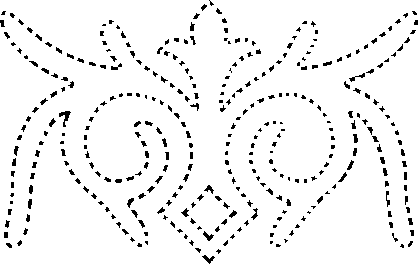 Қайда кездеседі?
Сабақ тақырыбы:Қайталанатын үзінділер
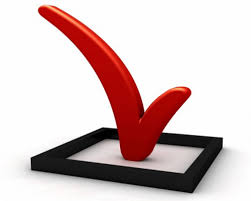 Қарапайым графикалық редактор құралдарын қолдану
Компьютерлік программаларда мәзір командаларын қолдану
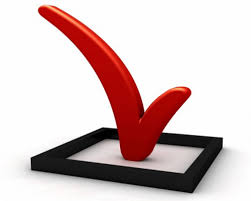 Суреттегі қайталануларды тап
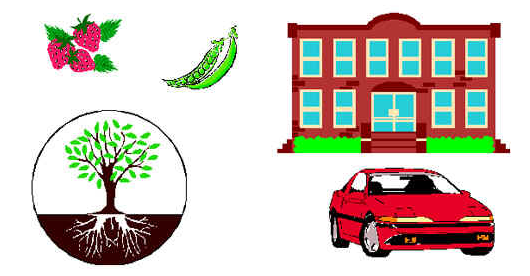 Қайталанатын үзінділер
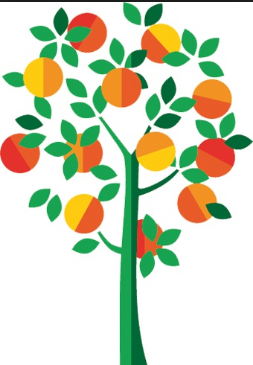 Жапырақтарды әр түрлі бағытта қалай реттеуге болады?
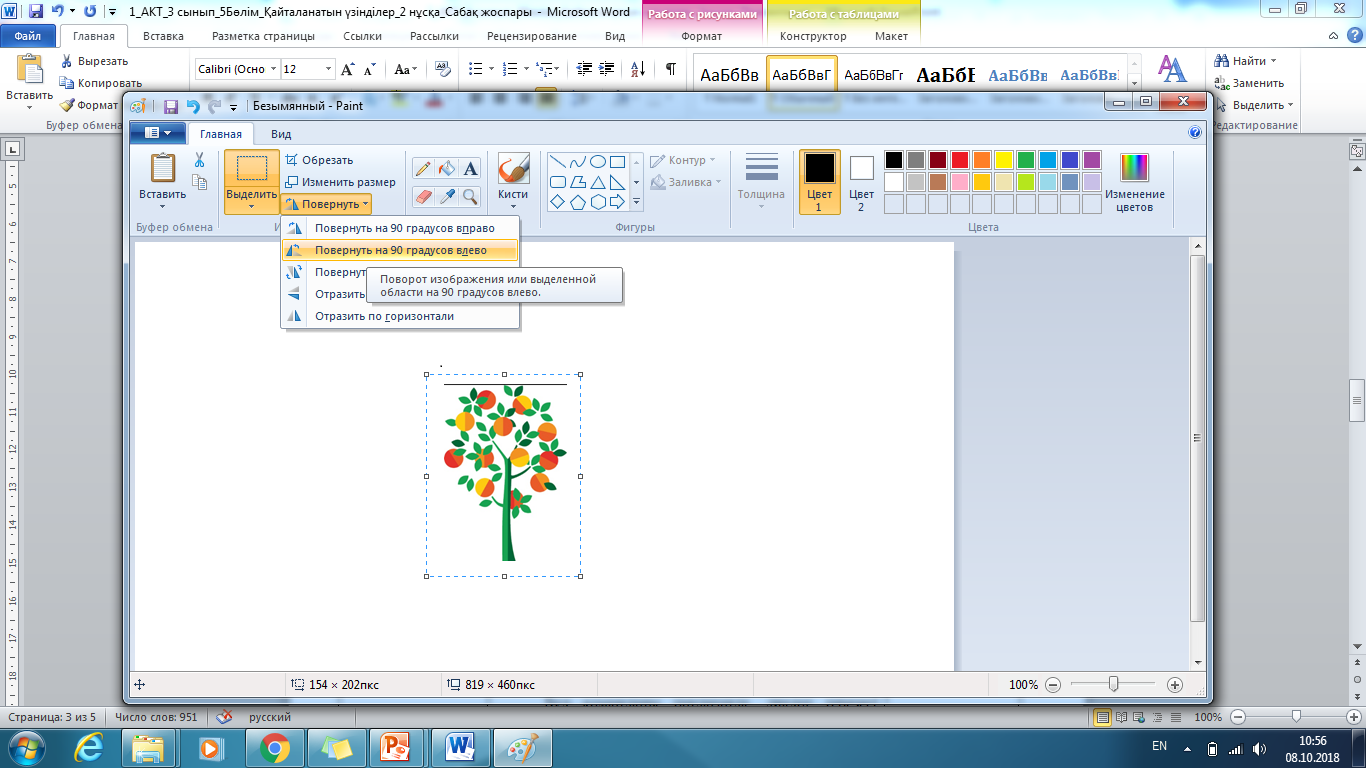 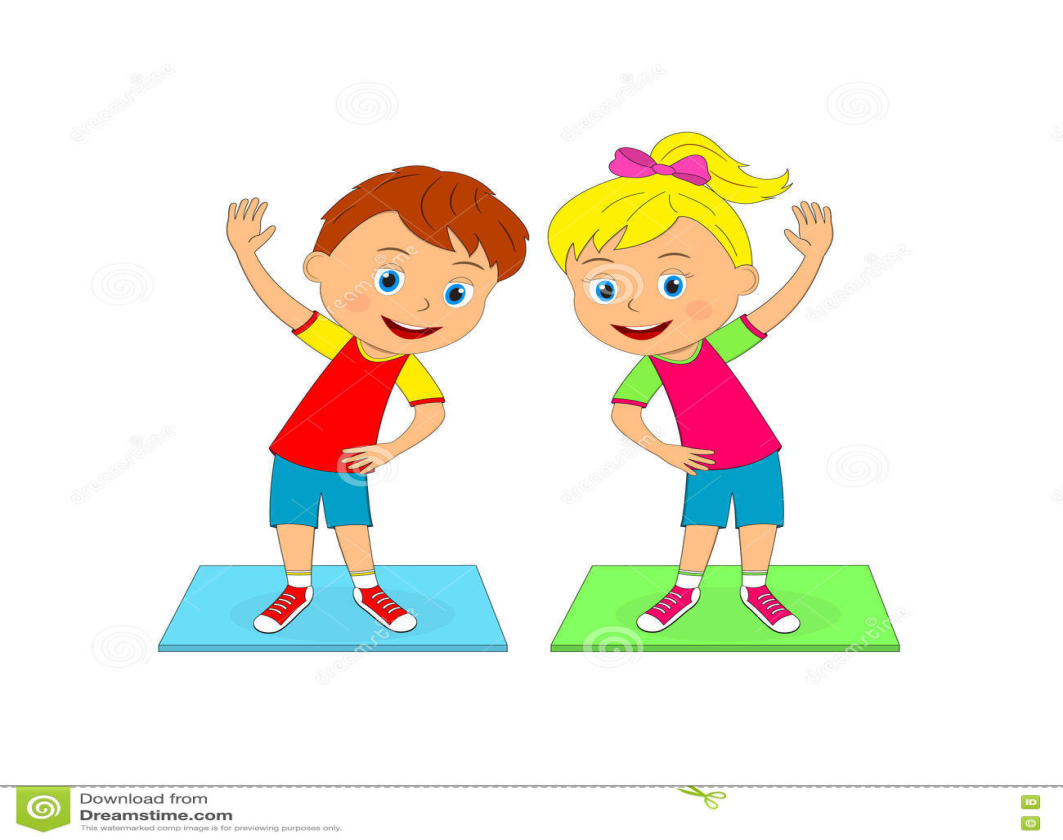 Сергіту сәті
Қол саусақтарына арналған жаттығулар
•Алақанды уқалау.
•Қолды қысу
•Білезіктен айналдыру
Көзге арналған жаттығулар.
• Көзді бірнеше рет жыпылықтату.
• Көзіңмен ақырын оң жаққа қарай 3 - 4 рет айналым жаса. Соншалықты айналым солға қарай жаса.
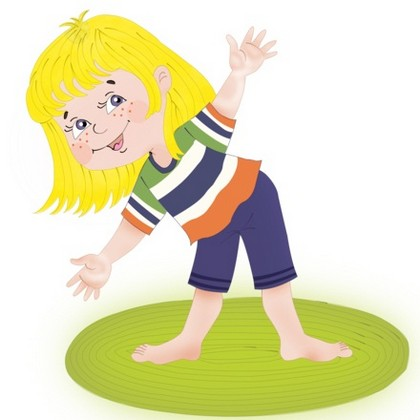 Практикалық жұмыс
Тапсырма  1нұсқа
Көшіру / Қою және Көрініс / Айналдыру командаларын пайдаланып, ұлының суретің салыңыз
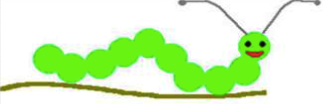 https://bigslide.ru/informatika/9939-kompyuternaya-grafika-graficheskiy-redaktor-paint1.html
Практикалық жұмыс
Тапсырма  2нұсқа
Көшіру / Қою және Көрініс / Айналдыру командаларын пайдаланып кеменің суретін салыңыз
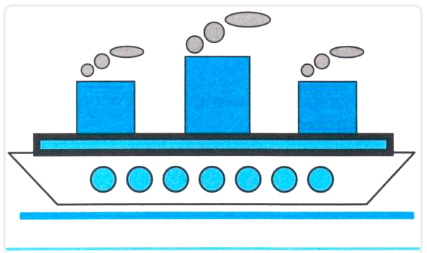 http://xn----7sbbfb7a7aej.xn--p1ai/informatika_06_fgos/informatika_materialy_zanytii_06_05_fgos.html
Практикалық жұмыс
Тапсырма  
***Көшіру / Қою және Көрініс / Айналдыру командаларын пайдаланып жүзім ()суретін салыңыз.
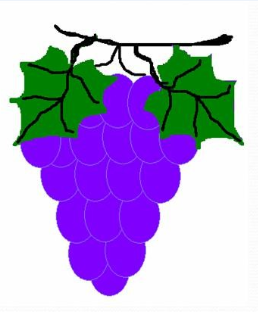 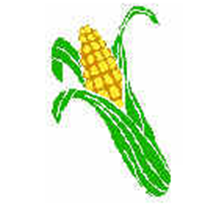 http://xn----7sbbfb7a7aej.xn--p1ai/informatika_06_fgos/informatika_materialy_zanytii_06_05_fgos.html
Рефлексия
Бүгінгі сабақта не үйрендік?
Сіздерге не ұнады?
Сіздерге не күрделі болды?
Сабақта алған білімдеріңіз арқылы тағы не салааламыз